Beam energy dependence of Levy fit parameters of the HBT correlation functions measured by PHENIX at RHICVicki Greene for the PHENIX CollaborationVanderbilt University
CPOD 2017
With thanks to…
Mate Csanad
Daniel Kincses 
Sandor Lokos 
Marton Nagy
Tamás Csörgő
2017.08.10
S. V. Greene
2
The PHENIX Experiment
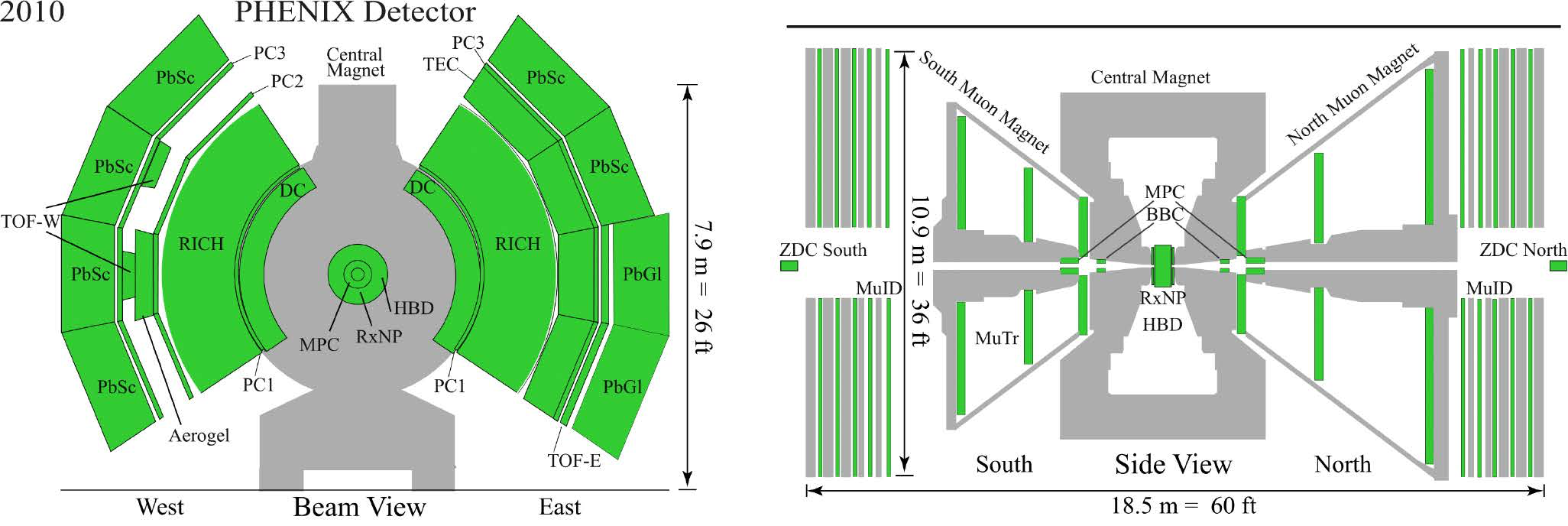 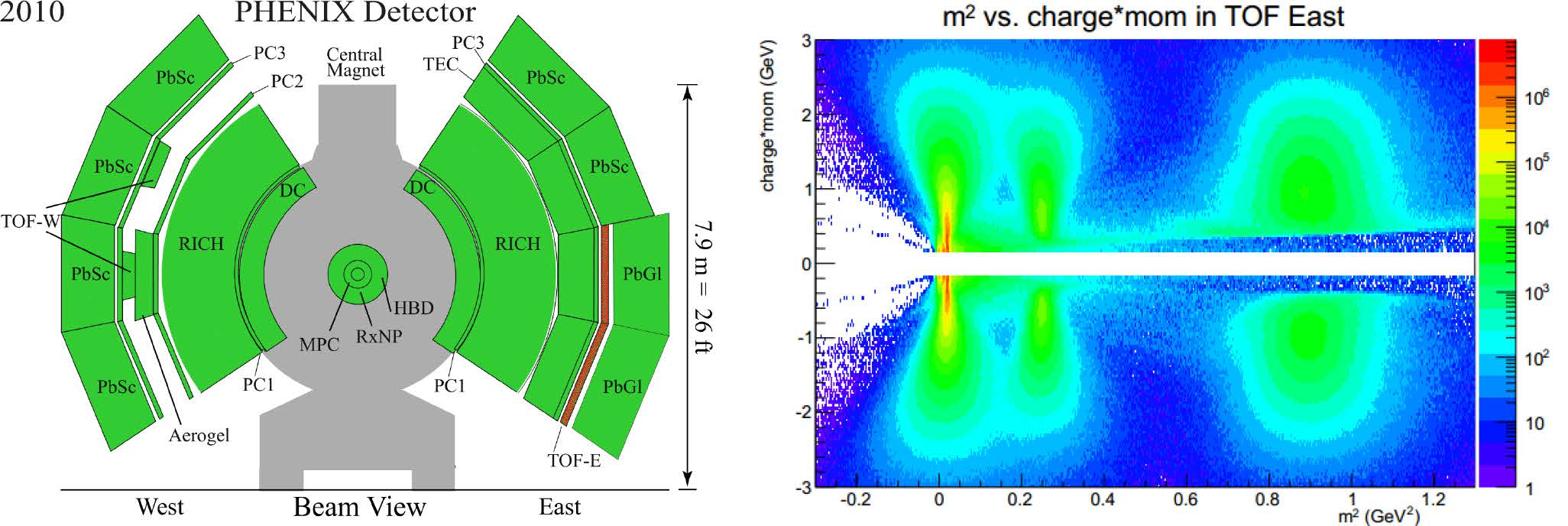 2017.08.10
S. V. Greene
3
PHENIX runs at a glance
2017.08.10
S. V. Greene
4
Bose-Einstein correlations in heavy ion physics
Quantum statistics connects spatial and momentum space distributions
Spatial source S(x) versus momentum correlation function C2(q):

Final state interactions distort the simple Bose-Einstein picture
Coulomb interaction important, handled via two-particle wave function
Resonance pions: Halo around primordial Core




Bolz et al, Phys.Rev. D47 (1993) 3860-3870Csörgő, Lörstad, Zimányi, Z.Phys. C71 (1996) 491-497
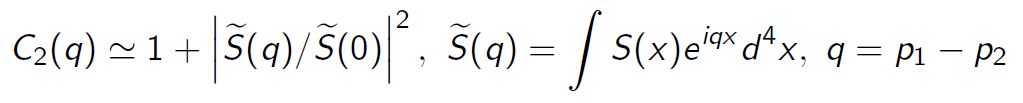 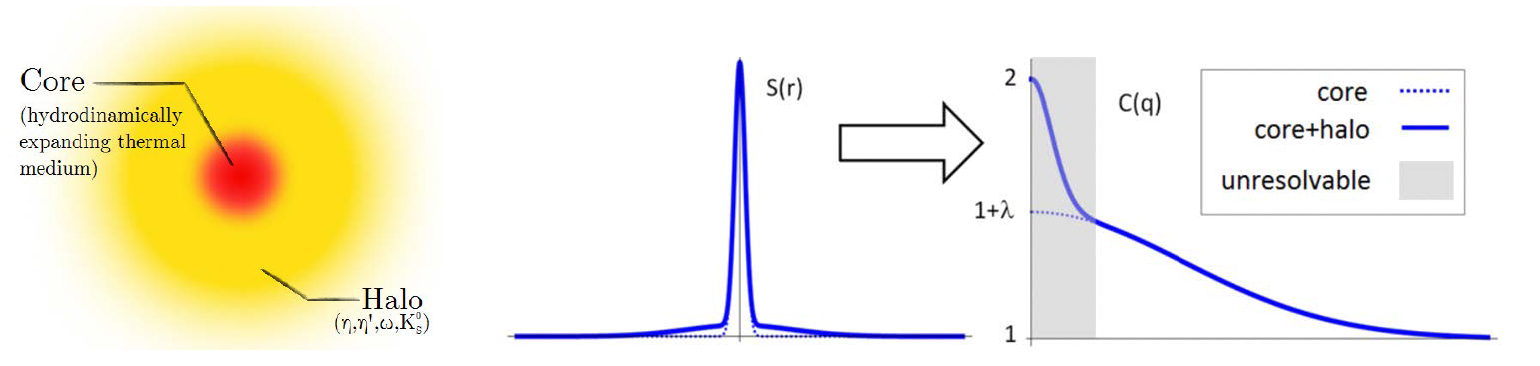 2017.08.10
S. V. Greene
5
The out-side-long system, HBT radii
C(q) usually measured in the Bertsch-Pratt pair coordinate-system
out: direction of the average transverse momentum
long: beam direction
side: orthogonal to the latter two
Rout, Rside, Rlong : HBT radii
Out-side difference → ∆τ emission duration
From a simple hydro calculation:

RHIC: ratio is near one → no strong 1st order phase transition
Plus lots of other details (pre-eq flow, initial state, EoS, ...)
S. Chapman, P. Scotto, U. Heinz, Phys.Rev.Lett. 74 (1995) 4400
T. Csörgő and B. Lörstad, Phys.Rev. C54 (1996) 1390
S. Pratt, Nucl.Phys. A830 (2009) 51C
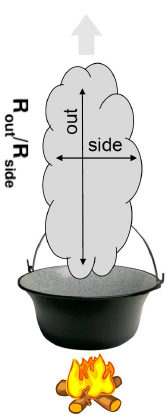 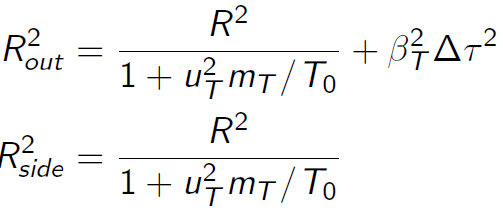 2017.08.10
S. V. Greene
6
Example: recent PHENIX HBT measurements
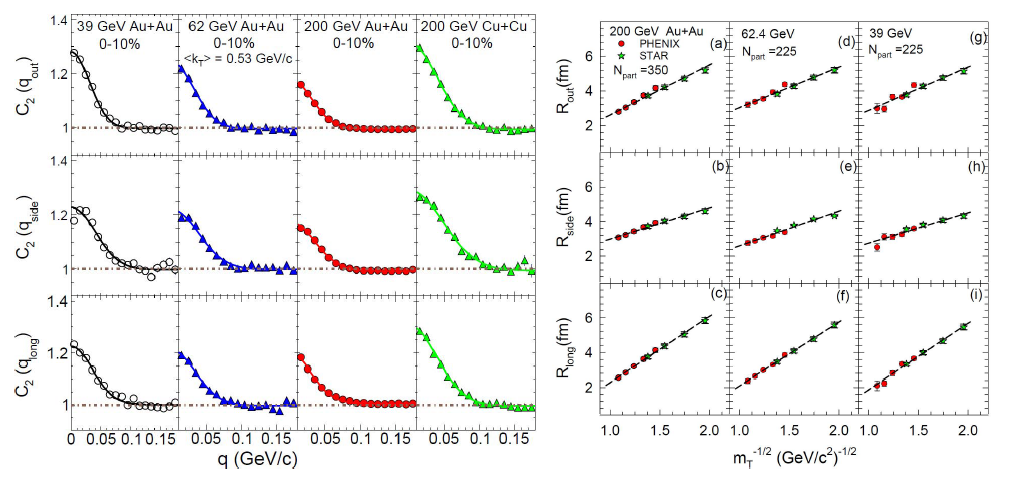 Correlation function in Bertsch-Pratt system, radii from Gaussian fit
Linear 1/√mT scaling of HBT radii for all systems and energies
Interpolation to common mT , PHENIX and STAR consistent
PHENIX:arXiv:1410.2559   STAR : Phys. Rev. C92 014904
2017.08.10
S. V. Greene
7
HBT radii and the search for the critical endpoint
Signals of QCD CEP: softest point, long emission
Ro2-Rs2: related to emission duration
(Rs-√2Rbar)=Rl : related to expansion velocity, Rbar characteristic initial transverse size
Non-monotonic patterns
Indication of the CEP?
Further detailed studies done inRoy Lacey, arXiv:1606.08071 &arXiv:1411.7931 (PRL114)
Maybe Levy exponent gives further insight?
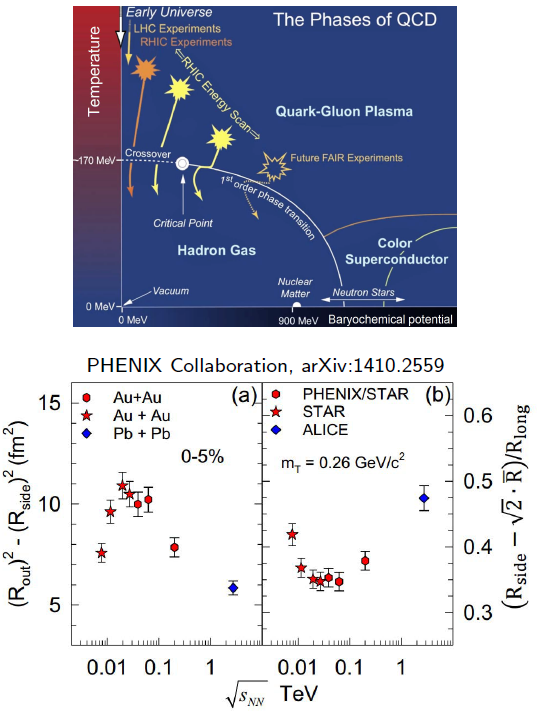 2017.08.10
S. V. Greene
8
Levy distributions in heavy ion physics
Expanding medium, increasing mean free path: anomalous diffusionMetzler, Klafter, Physics Reports 339 (2000) 1-77, Csanad, Csörgő, Nagy, Braz.J.Phys. 37 (2007) 1002
Levy-stable distribution:

Generalized Gaussian from generalized central limit theorem
α = 2 Gaussian, α = 1 Cauchy
Shape of the correlation functions with Levy source:

Critical behavior → described by critical exponents
Spatial correlation ~ r-(d-2-η) → defines critical exponent
Symmetric stable distributions (Levy) → spatial corr. ~ r-1-α 
α alpha can be associated with the critical exponent eta  
Csörgő, Hegyi, Zajc, Eur.Phys.J. C36 (2004) 67, nucl-th/0310042
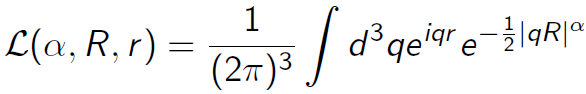 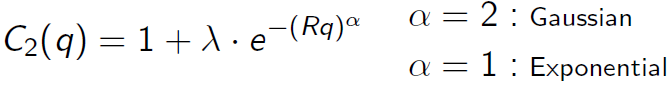 2017.08.10
S. V. Greene
9
A possible way of finding the critical point
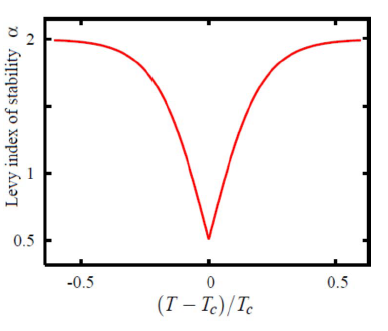 QCD universality class ↔ 3D Ising
Halasz et al., Phys.Rev.D58 (1998) 096007
Stephanov et al., Phys.Rev.Lett.81 (1998) 4816
At the critical point:
Random field 3D Ising: η = 0.50±0.05Rieger, Phys.Rev.B52 (1995) 6659
3D Ising: η = 0.03631(3)El-Showk et al., J.Stat.Phys.157 (4-5): 869
Modulo finite size effects
Distance from the critical point?
Motivation for precise Levy HBT!
Change in αLevy proximity of CEP?
Non-static system, finite size effects may modify all this
2017.08.10
S. V. Greene
10
PHENIX Levy HBT analysis
Dataset used for the analysis:
Run-10, Au+Au, √sNN = 200 GeV, 7.3∙109 events
Primarily minimum bias results so far; some results presented as function of centrality
Additional offline requirements: vertex less than 30 cm away from center
Particle identification:
time-of-flight data from PbSc East/West, TOF East/West, momentum, flight length
2σ cuts on m2 distribution
Single track cuts: 2 σ matching cuts in TOF & PbSc for pions
Pair-cuts:
A random member of pairs assoc. with hits on same tower were removed
customary shaped cuts in Δφ - Δz plane for Drift Chamber, PbSc East/West, TOF East/West
1D corr. func. as a function of |k|LCMS in various mT bins	
kLCMS is 3-momentum difference in longitudinal co-moving system 
Levy fits for 31 mT bins with Coulomb effect incorporated
0.228 < mT < 0.871 GeV/c
2017.08.10
S. V. Greene
11
Example C(|k|LCMS) measurement result
Measured in 31 mT bins
Fitted with Coulomb-incorporated function
Coulomb-factordisplayed separately
All fits converged
Confidence levelsall acceptable
χ values scatteraround 0 properly
Physical parameters:R, λ, α measured versus pair mT
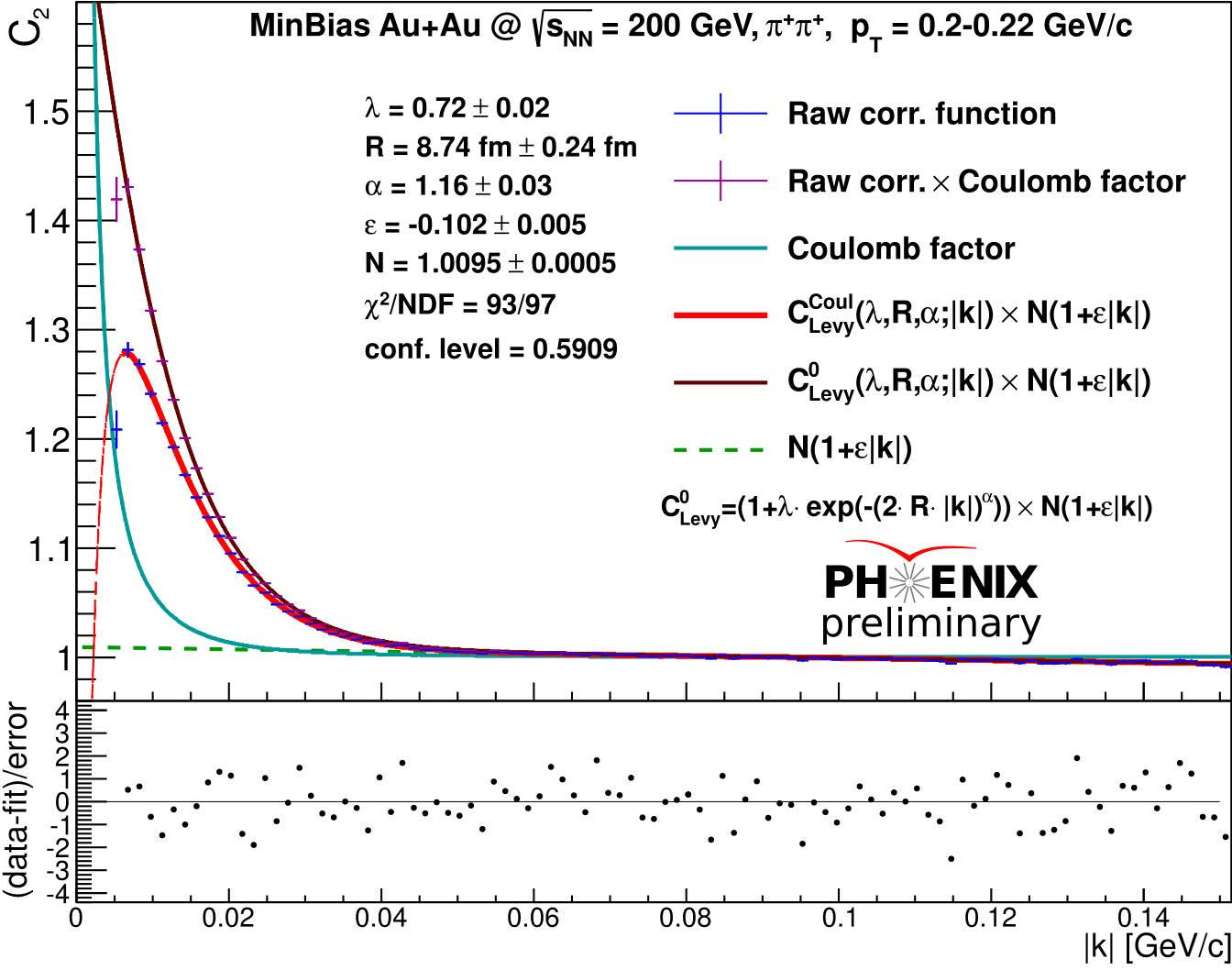 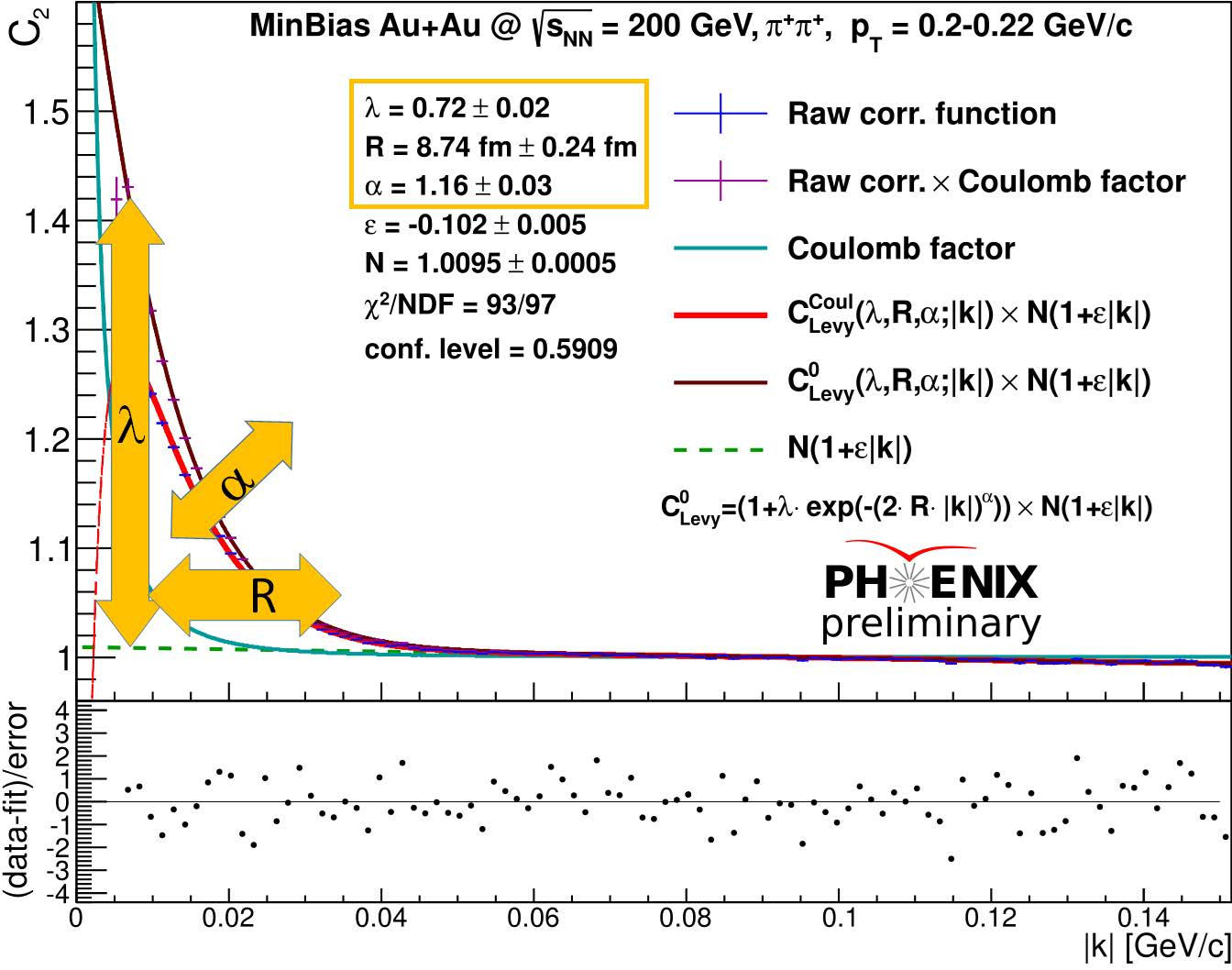 2017.08.10
S. V. Greene
12
Levy scale parameter R
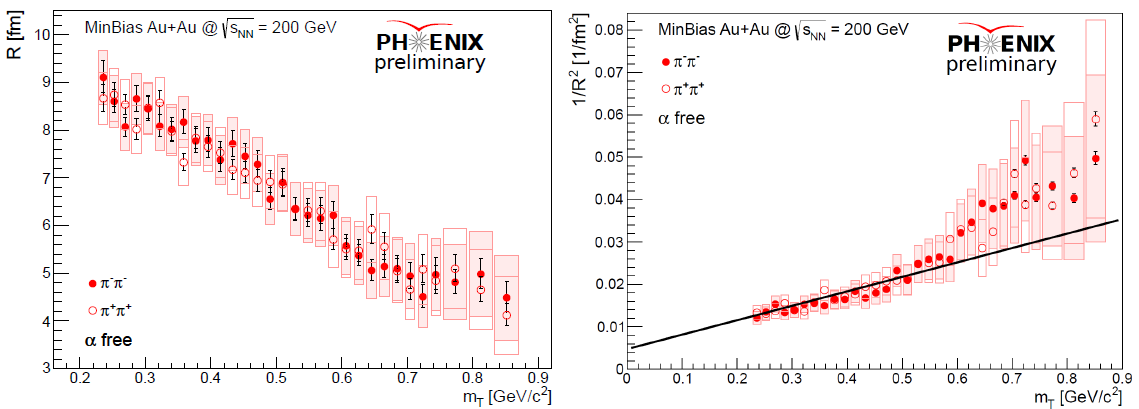 Similar decreasing trend as Gaussian HBT radii
Hydro behavior not invalid
The linear scaling of 1/R2, breaks for high mT
2017.08.10
S. V. Greene
13
Correlation strength λ
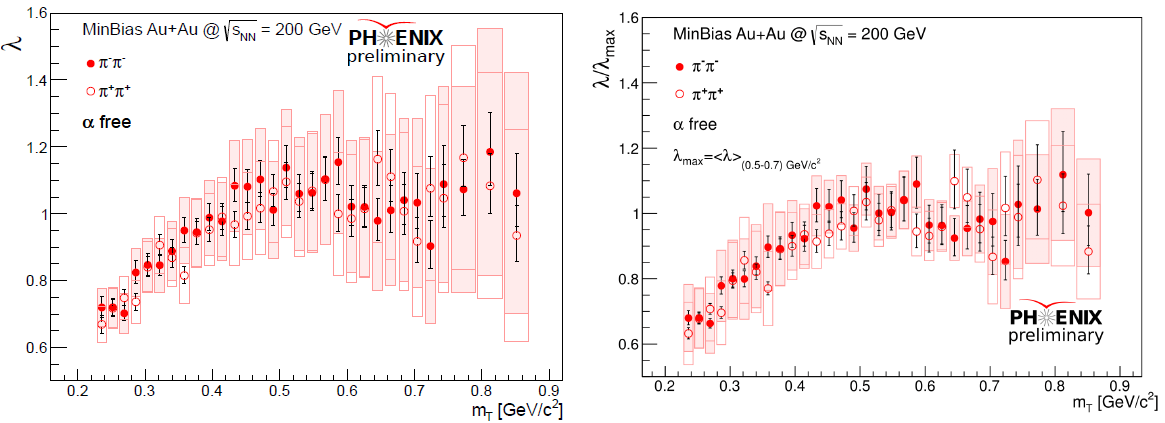 From the Core-Halo model: λ=(core/(core+halo))2
Observed decrease (“hole”) at small mT → increase of halo fraction
Different effects can cause changes in λ
λ/λmax saturates with smaller systematic uncertainties
2017.08.10
S. V. Greene
14
A possible (?) interpretation of λ(mT)
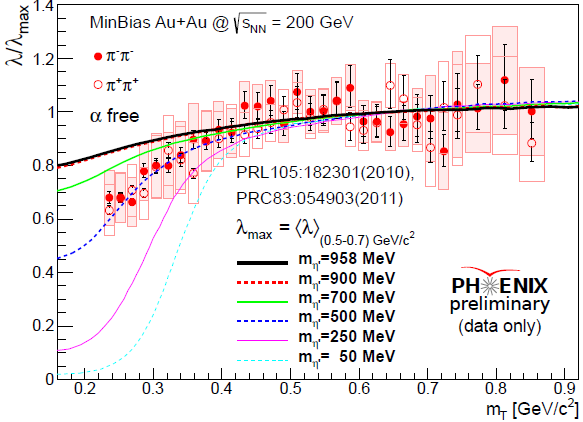 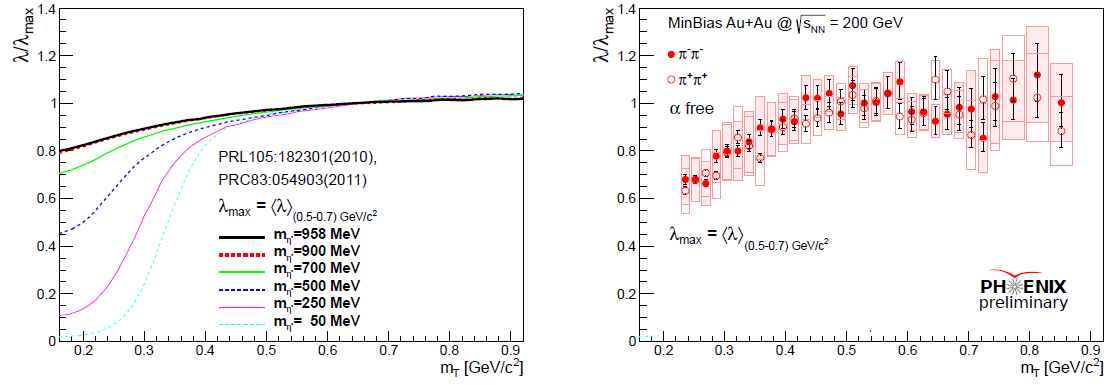 λ(mT) measures core/(core+halo) fraction
May be connected to mass modifications (c.f. chiral restoration)
Decreased η’ mass → η’ enhancement → halo enhancement
Kinematics: η’ decay pions will have low mT → decreased λ(mT) at low mT
Compatibility with unmodified in-medium η’ mass?Kapusta, Kharzeev, McLerran, Phys.Rev. D53 (1996) 5028, hep-ph/9507343Vance, Csörgő, Kharzeev, Phys.Rev.Lett. 81 (1998) 2205, nucl-th/9802074Csörgő, Vértesi, Sziklai, Phys.Rev.Lett. 105 (2010) 182301, arXiv:0912.5526
2017.08.10
S. V. Greene
15
Lévy exponent α
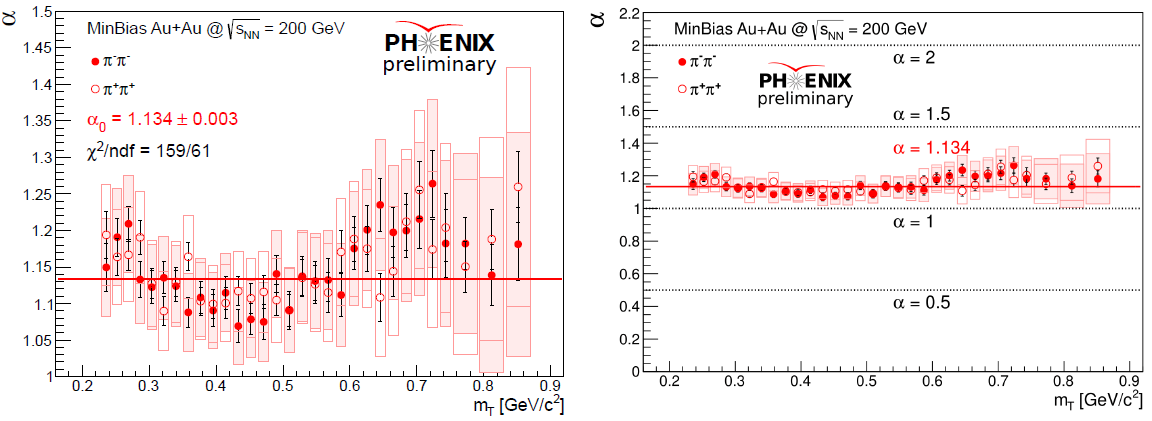 The measured value is far from Gaussian (α = 2) and inconsistent with exponential (α = 1)
Also far from the random field 3D Ising value at CEP (α = 0.5)
More or less constant (at least within systematic uncertainties)
Motivation to do fits with fixed α = 1.134
2017.08.10
S. V. Greene
16
Levy scale parameter R with fixed α = 1.134
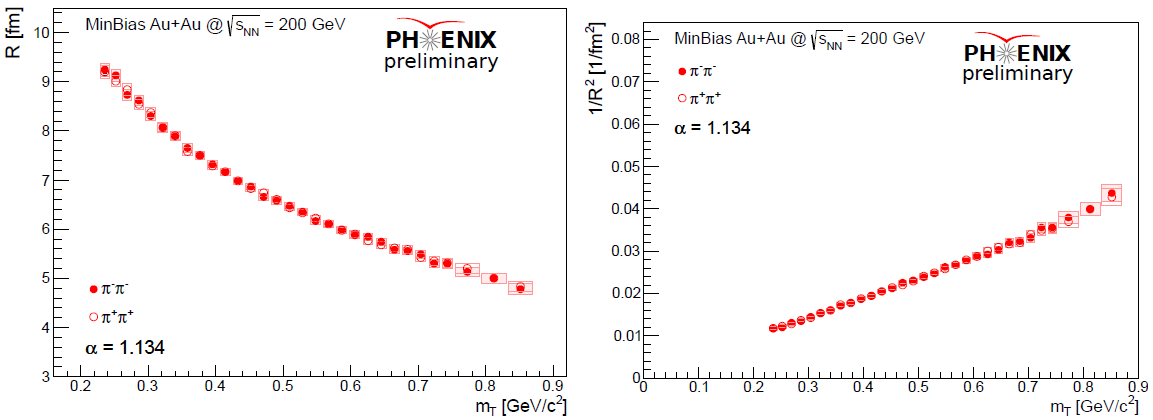 Smoother trend with fixed α
Remarkable linearity of 1/R2
Hydro behavior valid, despite α < 2
2017.08.10
S. V. Greene
17
Newly discovered scaling parameter Rhat
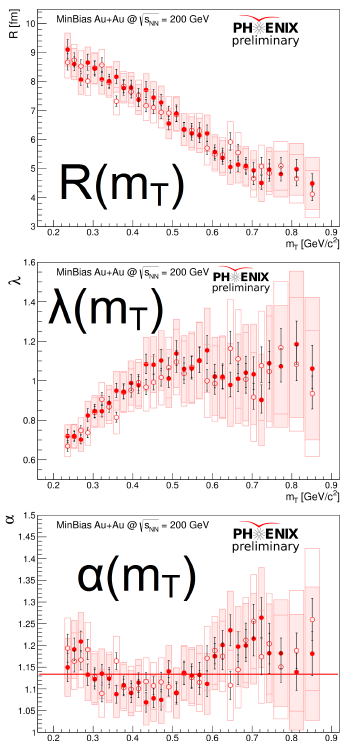 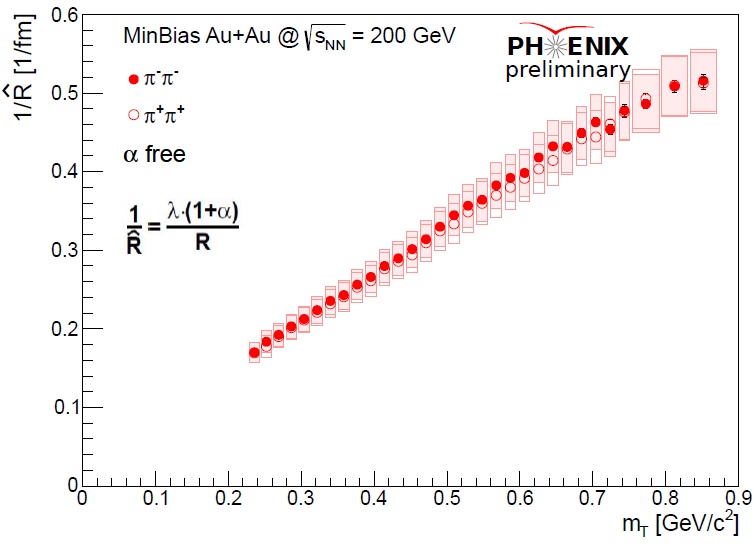 Empirically found scaling parameter
Linear in mT
Physical interpretation: open question
2017.08.10
S. V. Greene
18
Newly discovered scaling parameter Rhat
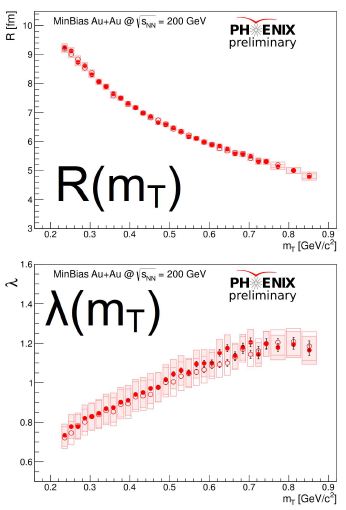 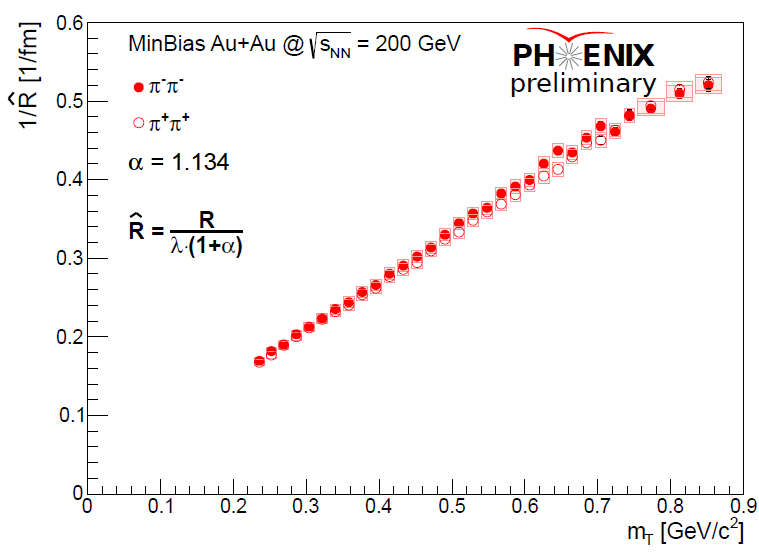 α=1.134 fixed
Empirically found scaling parameter
Linear in mT
Physical interpretation: open question
2017.08.10
S. V. Greene
19
Levy exponent α at 200 GeV
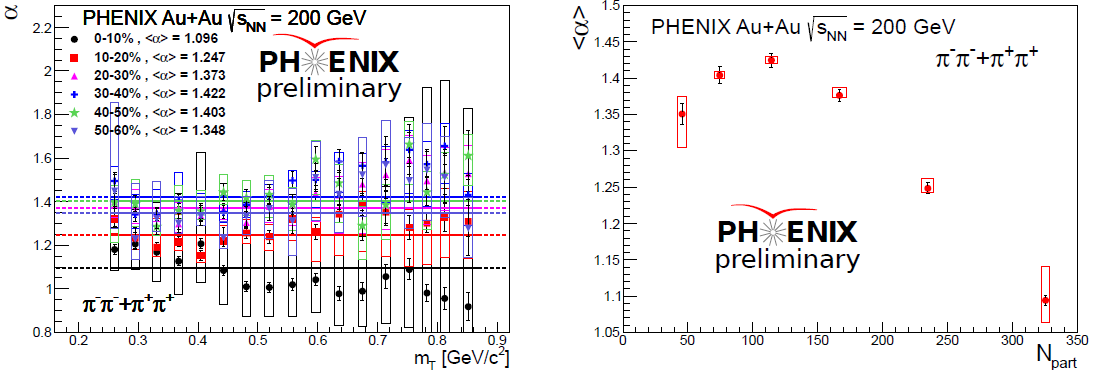 Slightly non-monotonic behavior as a function of mT
Average <α> non-monotonic behavior versus Npart
α = <α> constant fits were performed
2017.08.10
S. V. Greene
20
Levy exponent α at 39 and 64 GeV
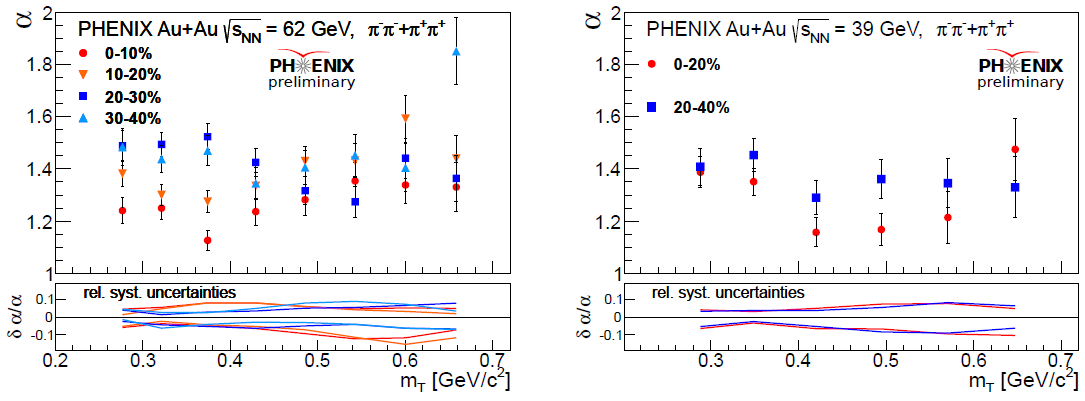 Levy exponent : no significant change vs √sNN at 39-62-200 GeV
Usual values between 1 and 1.5
Non-monotonicity in mT
2017.08.10
S. V. Greene
21
Levy R: similar trends for all energies and centralities
2017.08.10
S. V. Greene
22
“Hole” in λ: all energies and centralities
2017.08.10
S. V. Greene
23
Rhat scaling: all energies and centralities
2017.08.10
S. V. Greene
24
Summary
Bose-Einstein correlation functions, run-10 200 GeV Au+Au, ~7 billion events
Levy fits yield statistically acceptable description
Fine mT binned Levy source parameters (R, λ, α)
Nearly constant α, away from 2, 1 and 0.5 ↔ distance to CEP?
Linear scaling of 1/R2 vs mT ↔ hydro?
Low-mT decrease in λ(mT) ↔ resonances, in-medium η’ mass?
New, empirically found scaling parameter Rhat=R/(λ∙(1+α))
Centrality and collision energy dependence also explored
No α decrease down to 39 GeV
Non-monotonic α vs Npart dependence
“Hole” in λ(mT) present down to 39 GeV (c.f. SPS result without hole!)
No change in 1/R2 and 1/Rhat scaling with centrality and Collision energy
2017.08.10
S. V. Greene
25